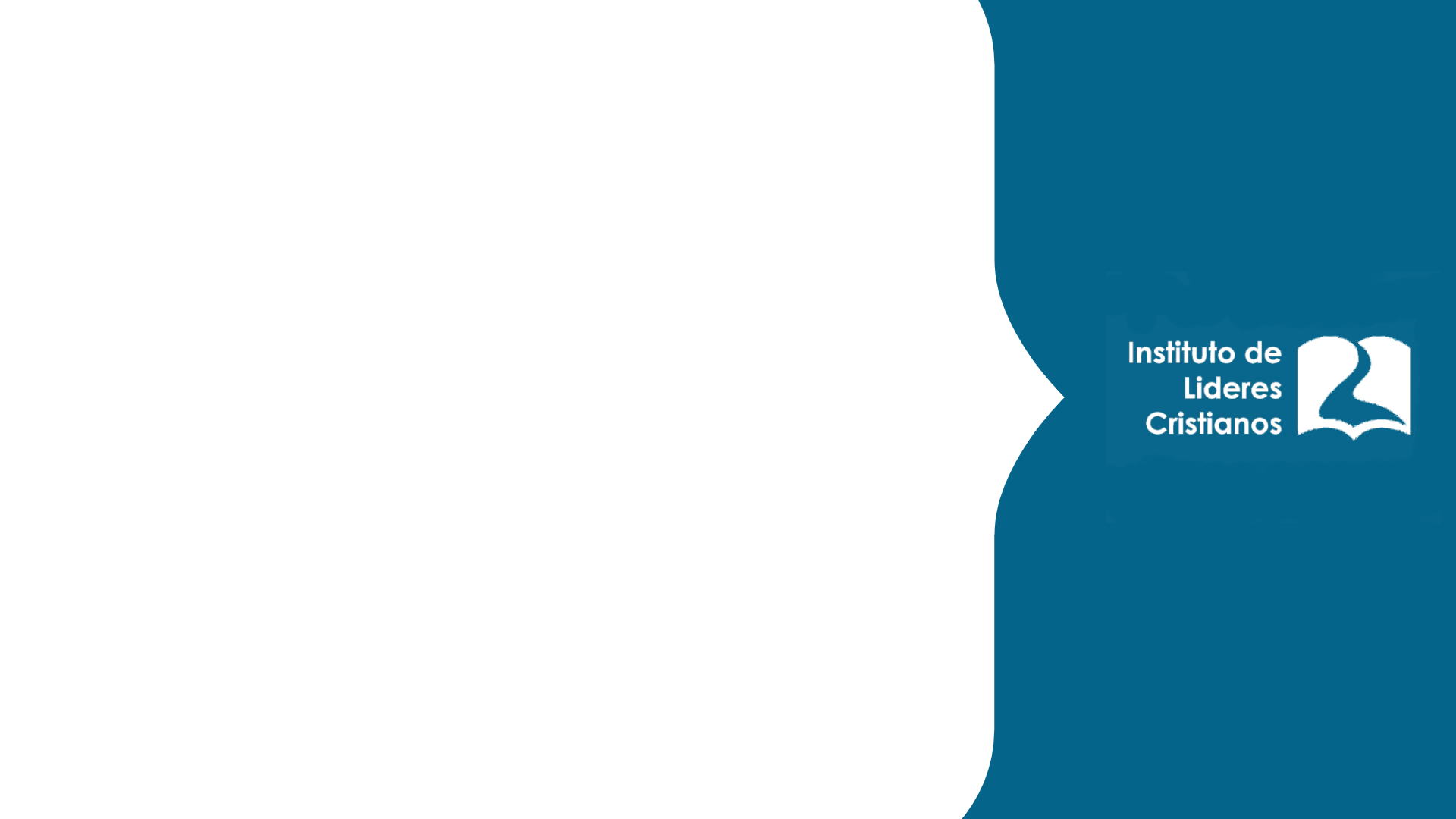 Religiones 
comparativas
Lic. Julio Eduardo Contreras Carrillo
UNIDAD 2: 
INTRODUCCIÓN

RELIGIÓN Y RELATIVISMO
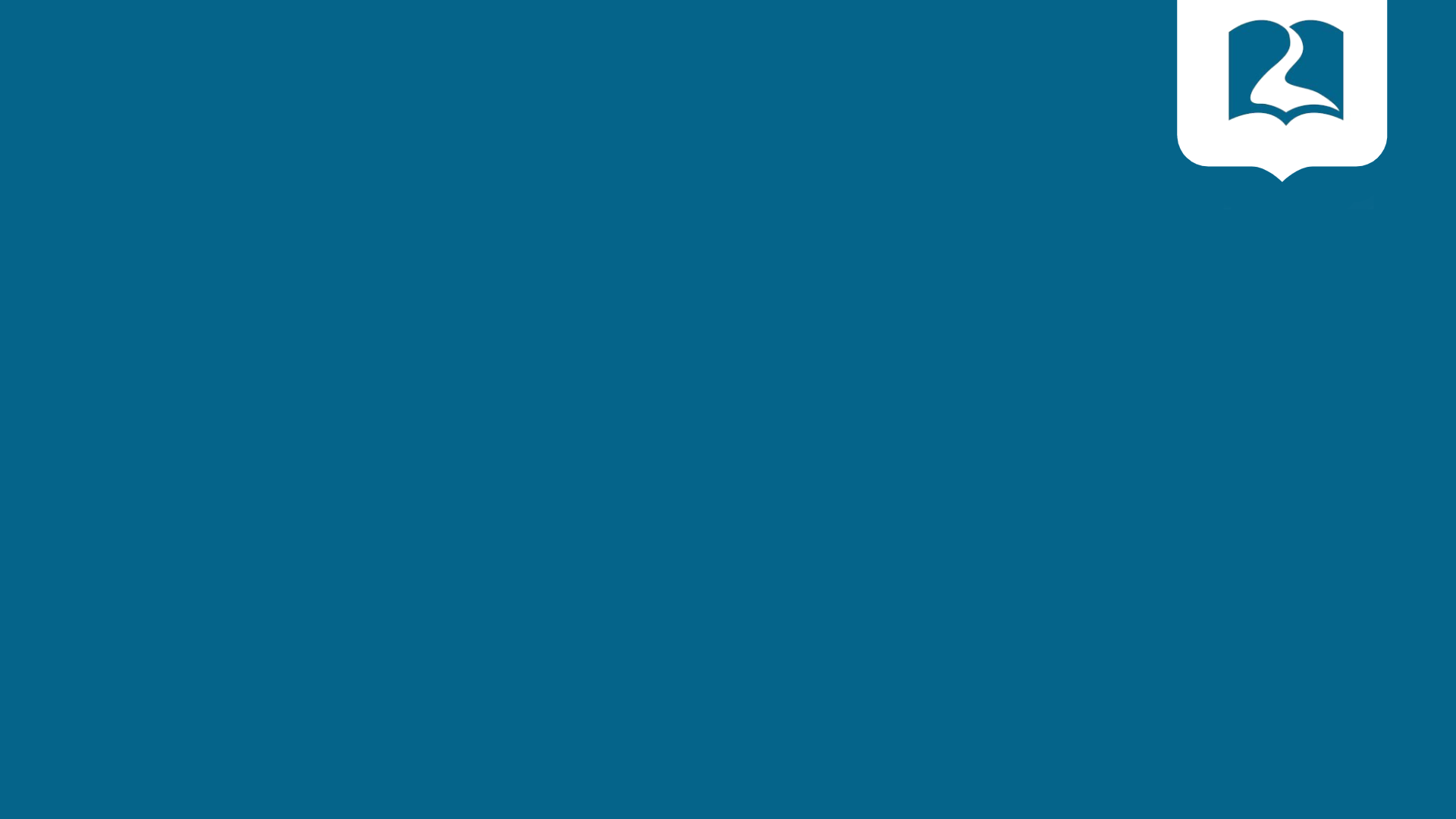 Religión y relativismo
INSTITUTO DE LIDERES CRISTIANOS
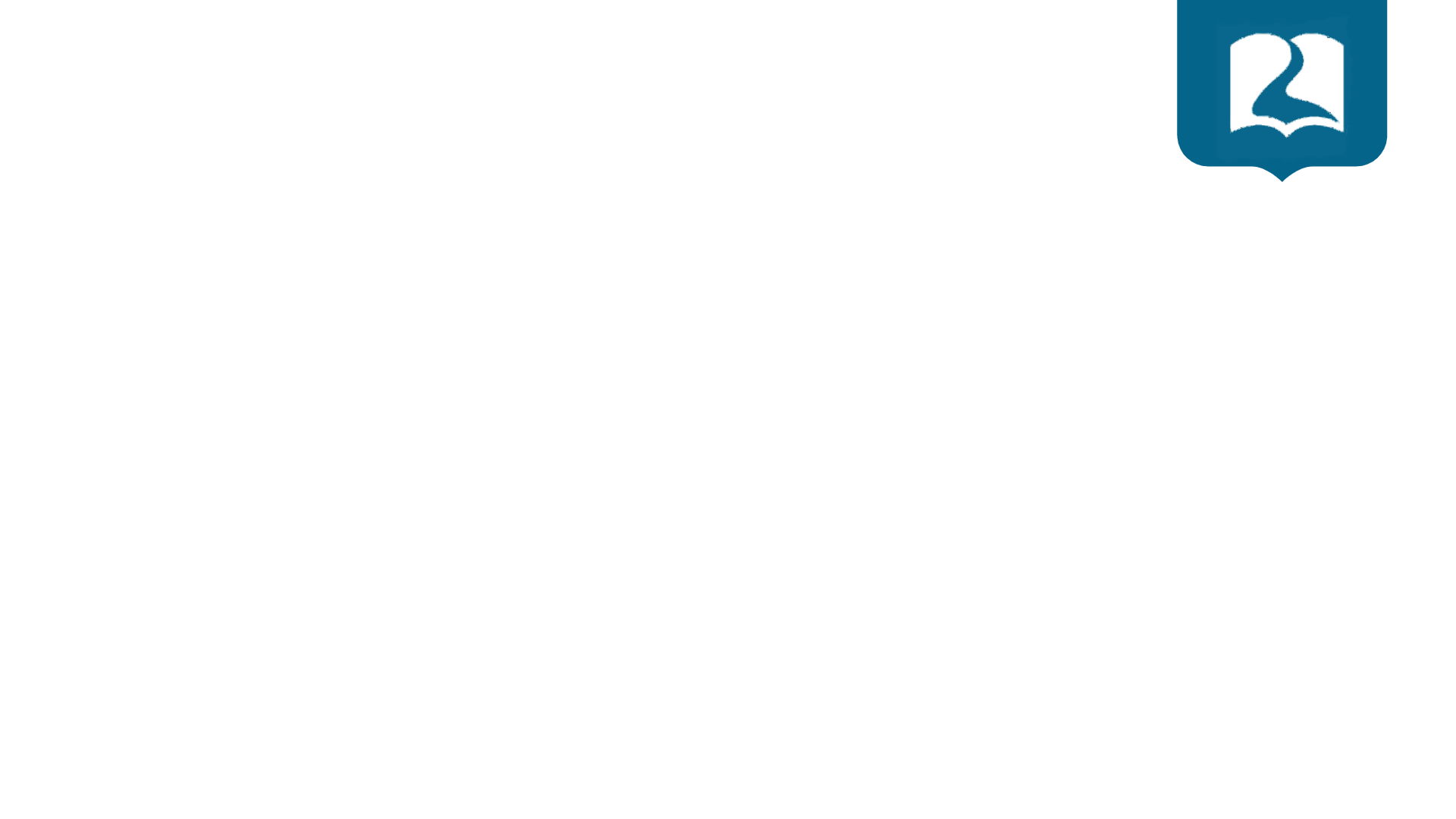 Religión
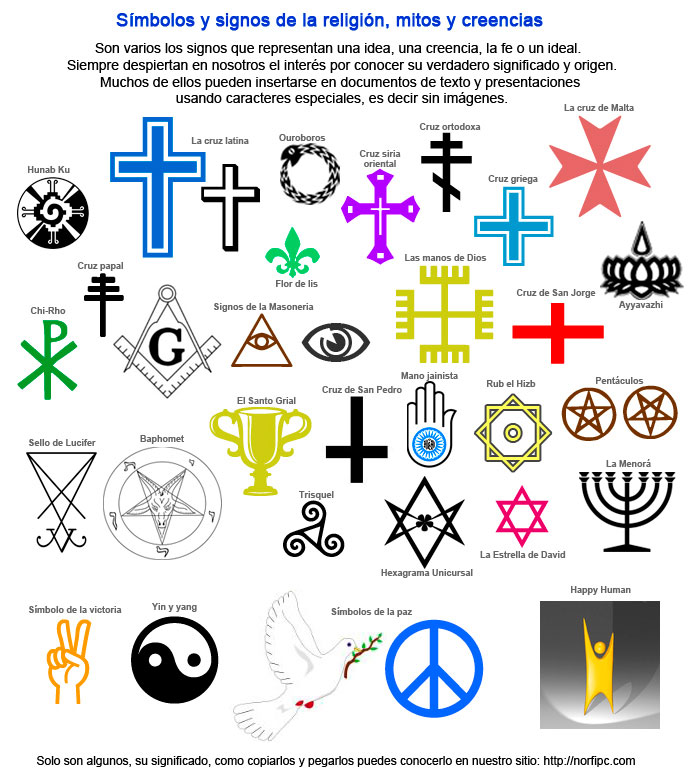 Conjunto de creencias, normas morales de comportamiento social e individual y ceremonias de oración o sacrificio que relacionan al ser humano con la divinidad.
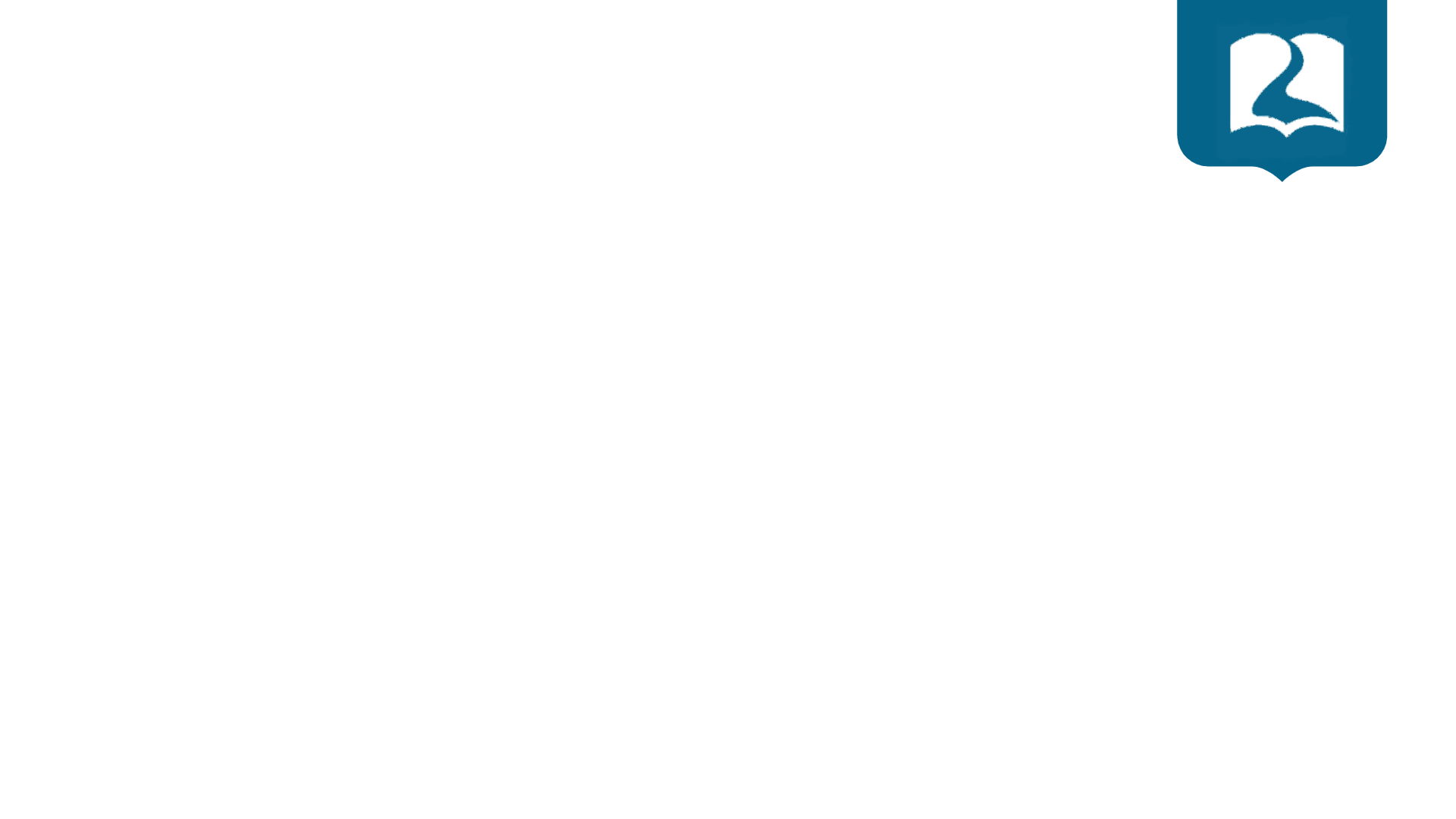 Religión
Es el sistema de creencias, actitudes y prácticas.
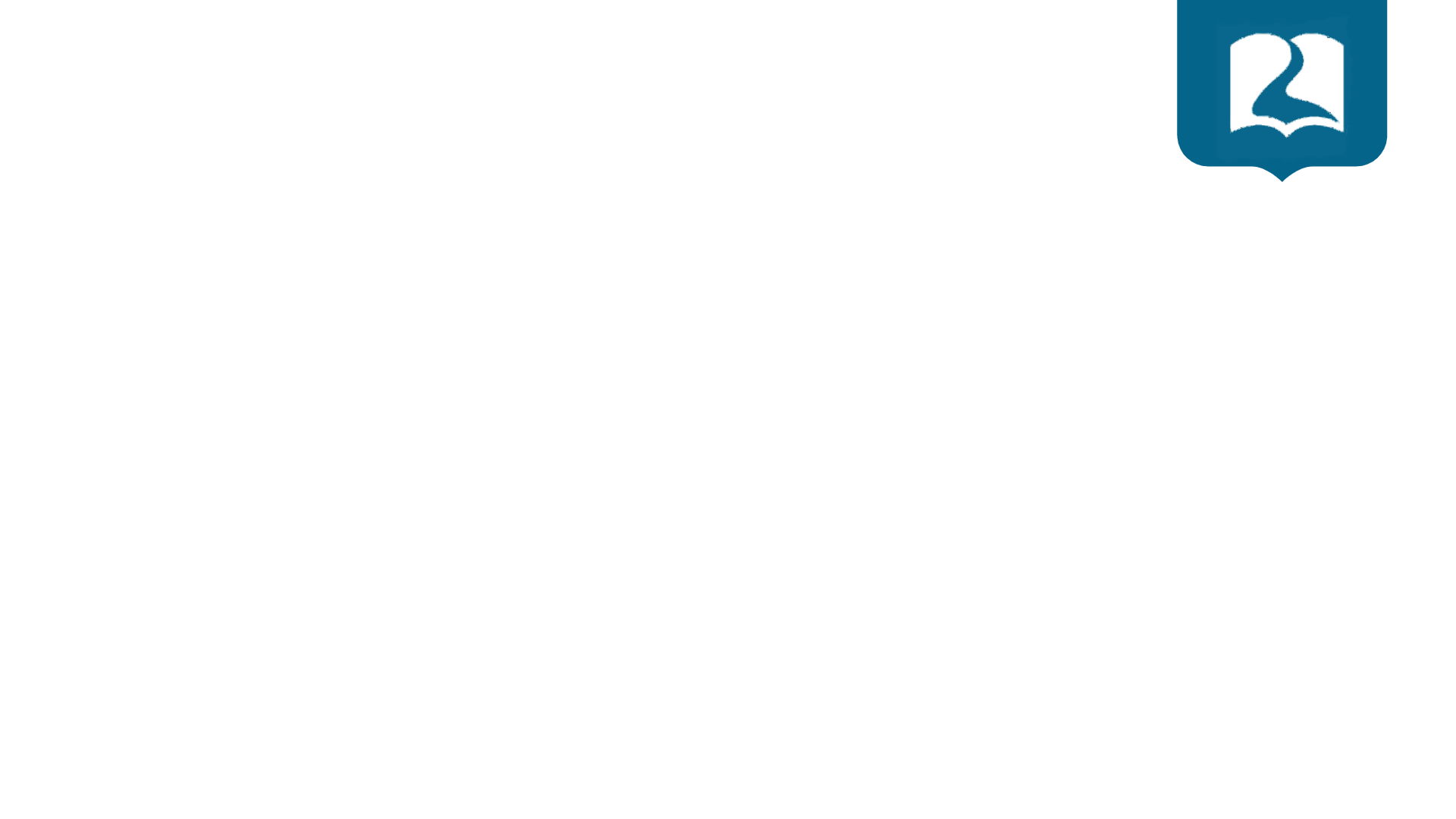 Relativismo
Doctrina idealista según la cual, el conocimiento humano es relativo, convencional, subjetivo y por tanto, incapaz de reflejar el mundo objetivo. 
Tomado como base de la teoría del conocimiento, el relativismo desemboca fatalmente en el escepticismo, el agnosticismo, el idealismo subjetivo.
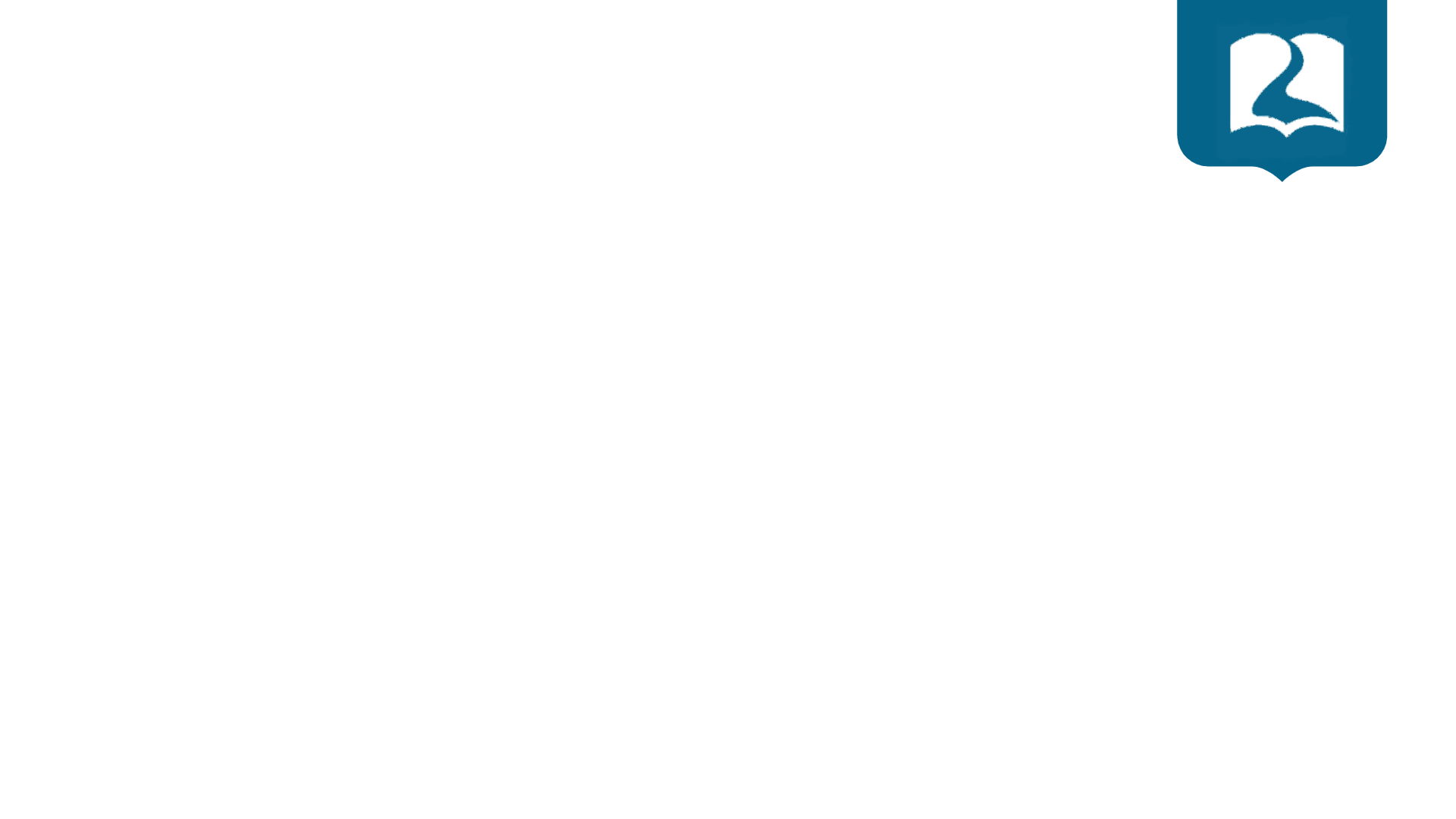 Relativismo
El relativismo es una posición que niega la existencia de verdades absolutas. En otras palabras, considera al saber como incomplete y sostiene que el conocimiento humano es relative, subjetivo e incapaz de ser objetivo, ya que está influenciado por la historia y otras ideas preconcebidas.
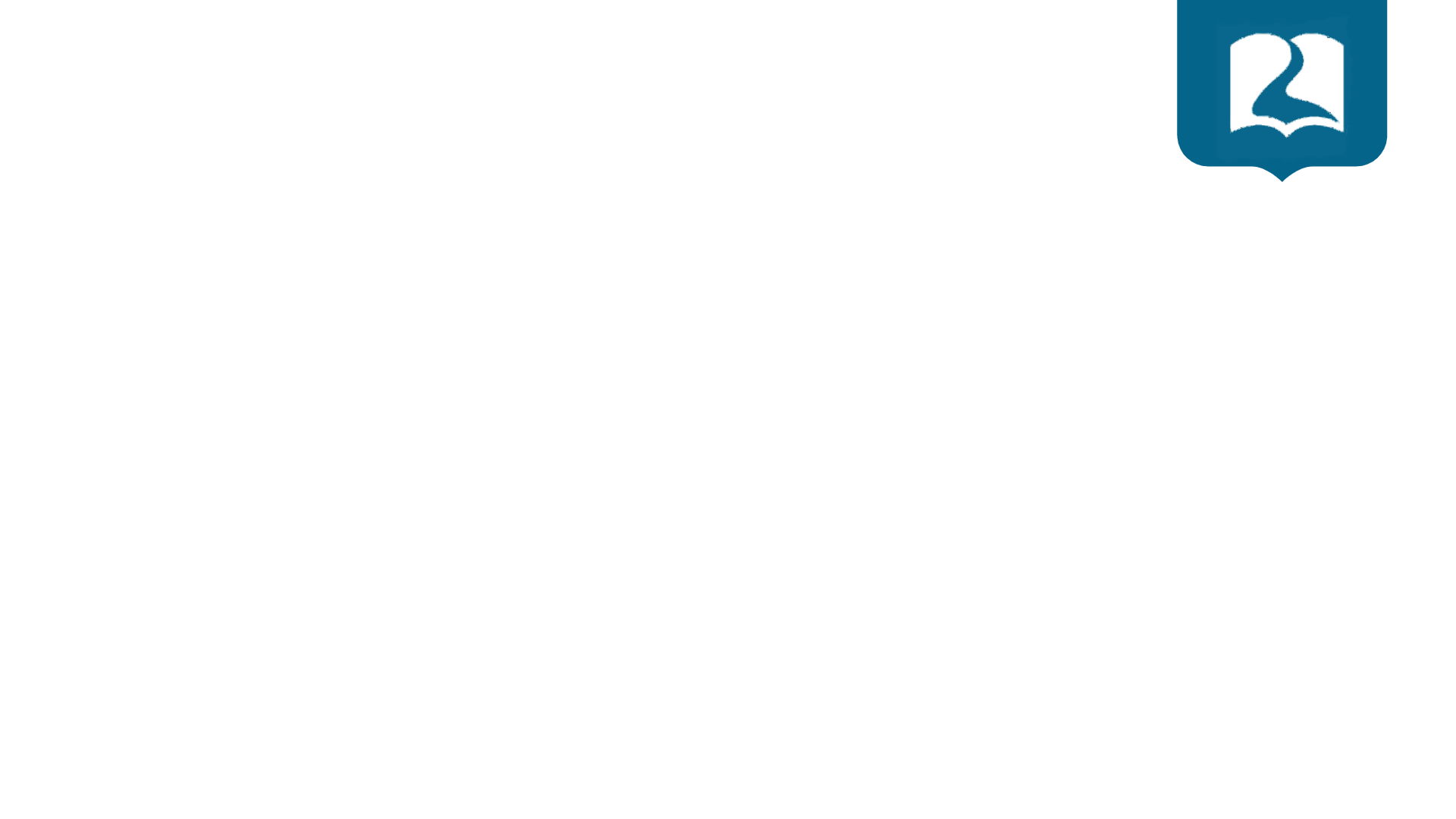 Relativismo
Todos los valores dependen de la satisfacción humana.
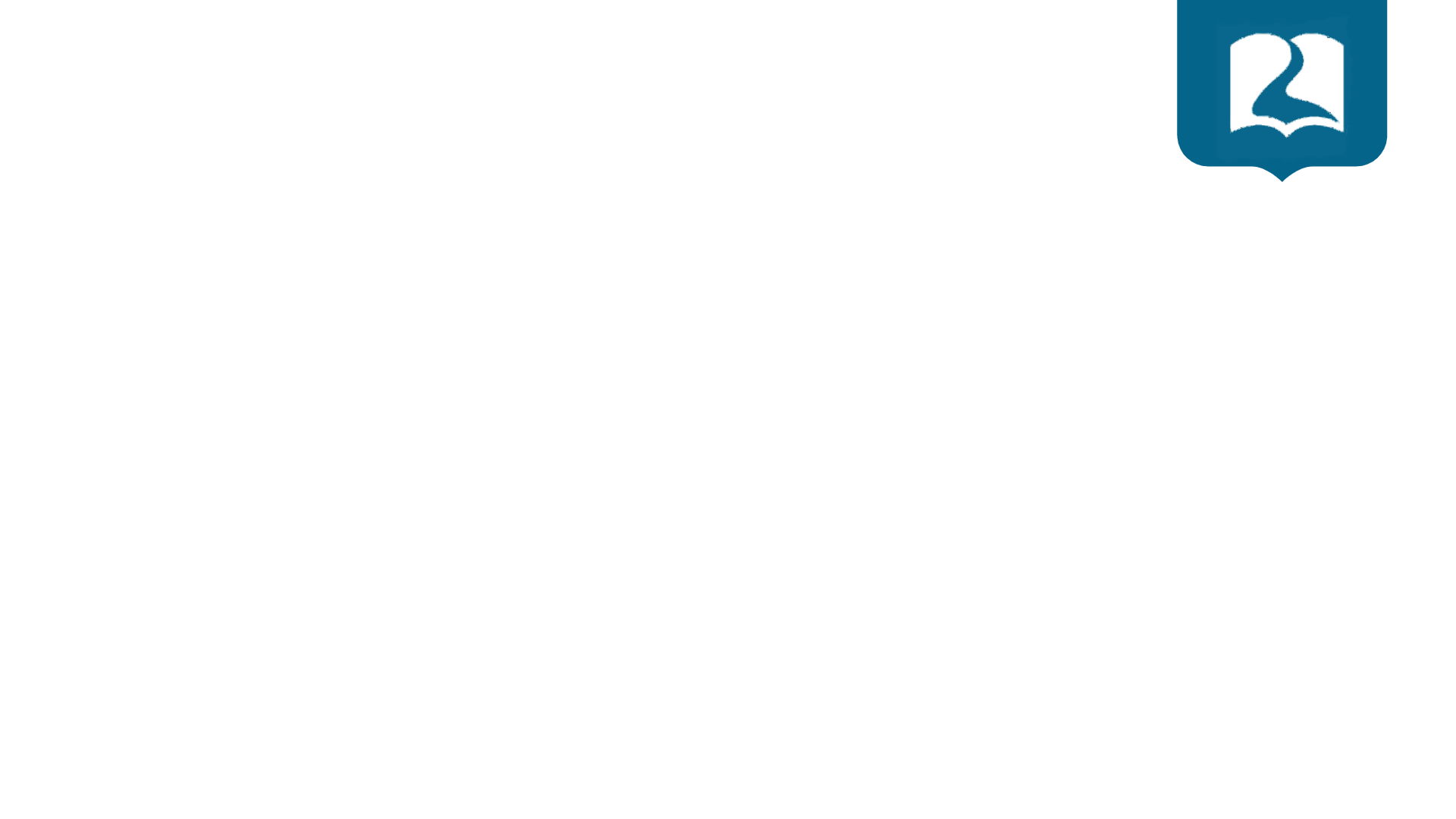 Teología
Estudio teórico de Dios 
y de la relación de Dios con el mundo. 

Es un área de la filosofía.
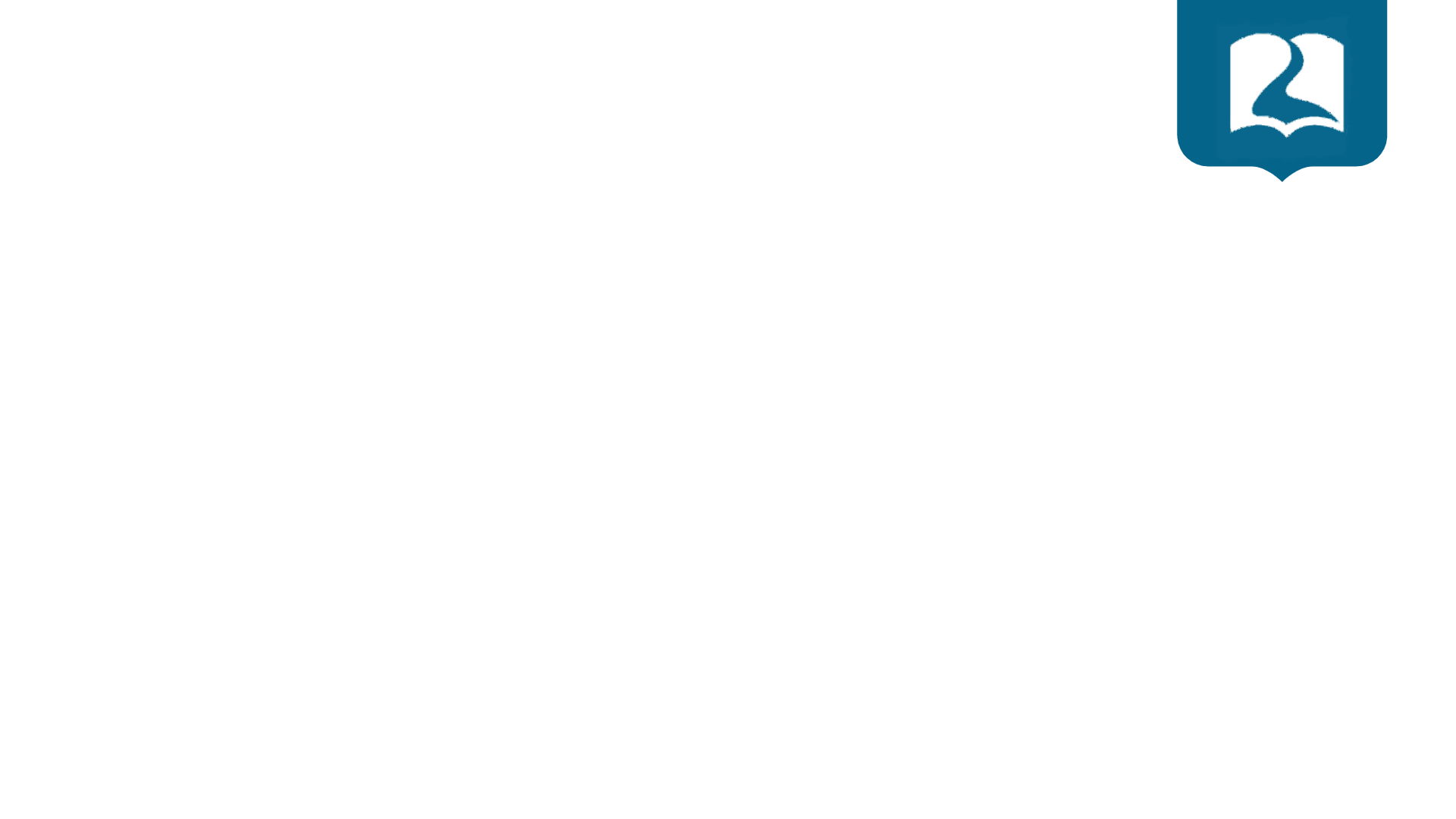 Teología
Estudio de una religion en particular.
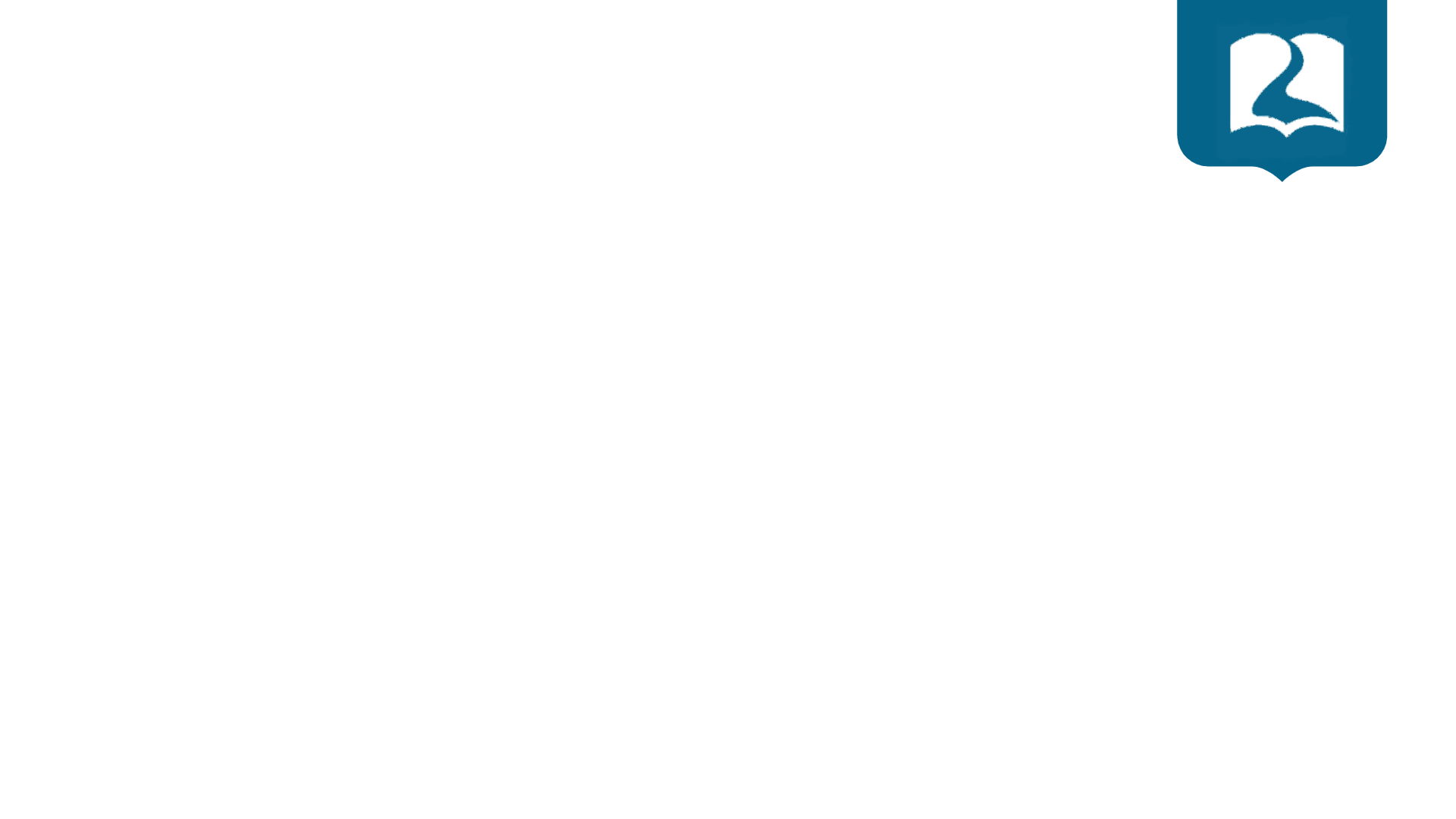 Religión
Patrones intelectuales de creencias, actitudes y prácticas.
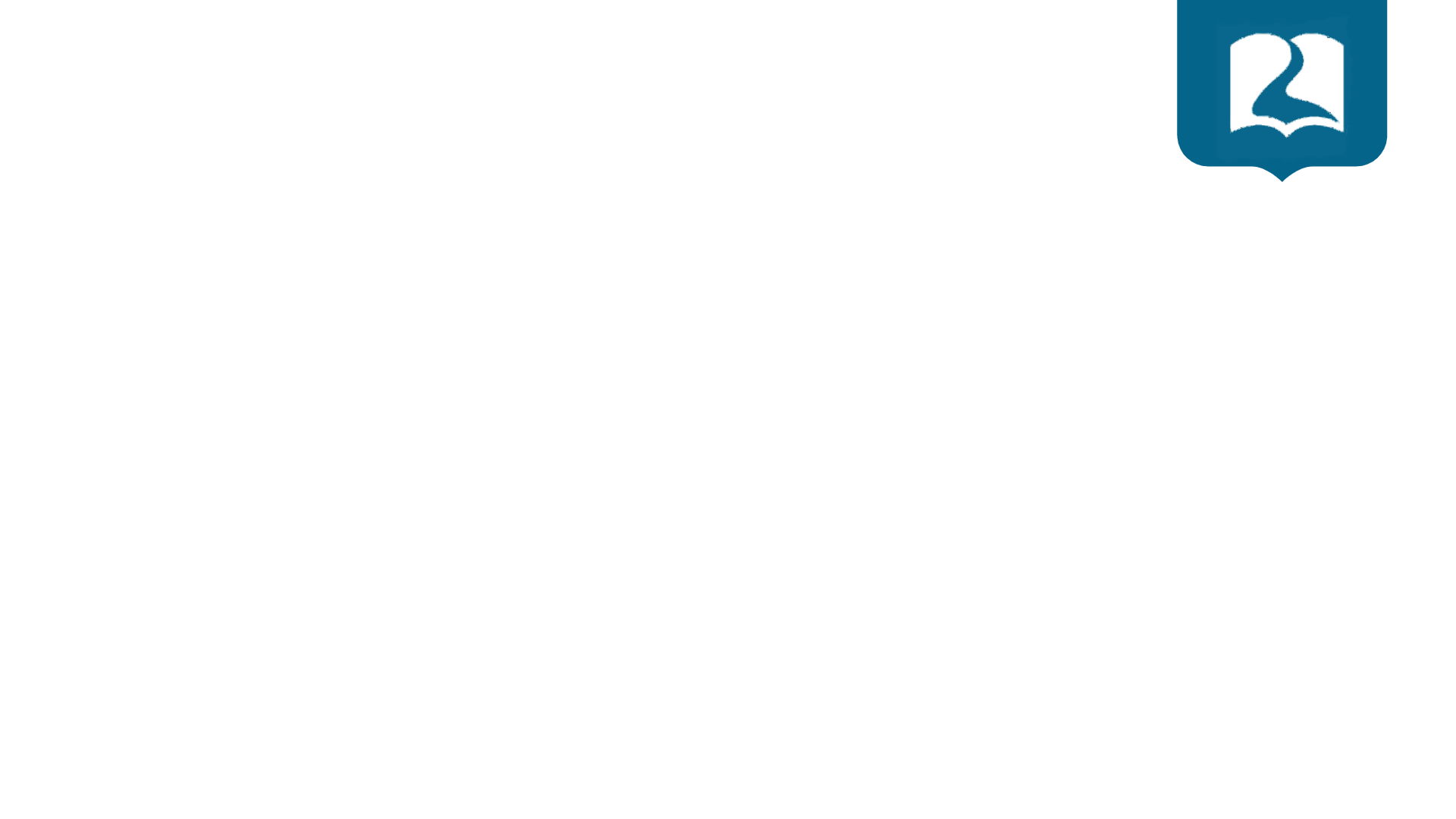 Religión
Principios y valores para la verdad, realidad, moral y estética.
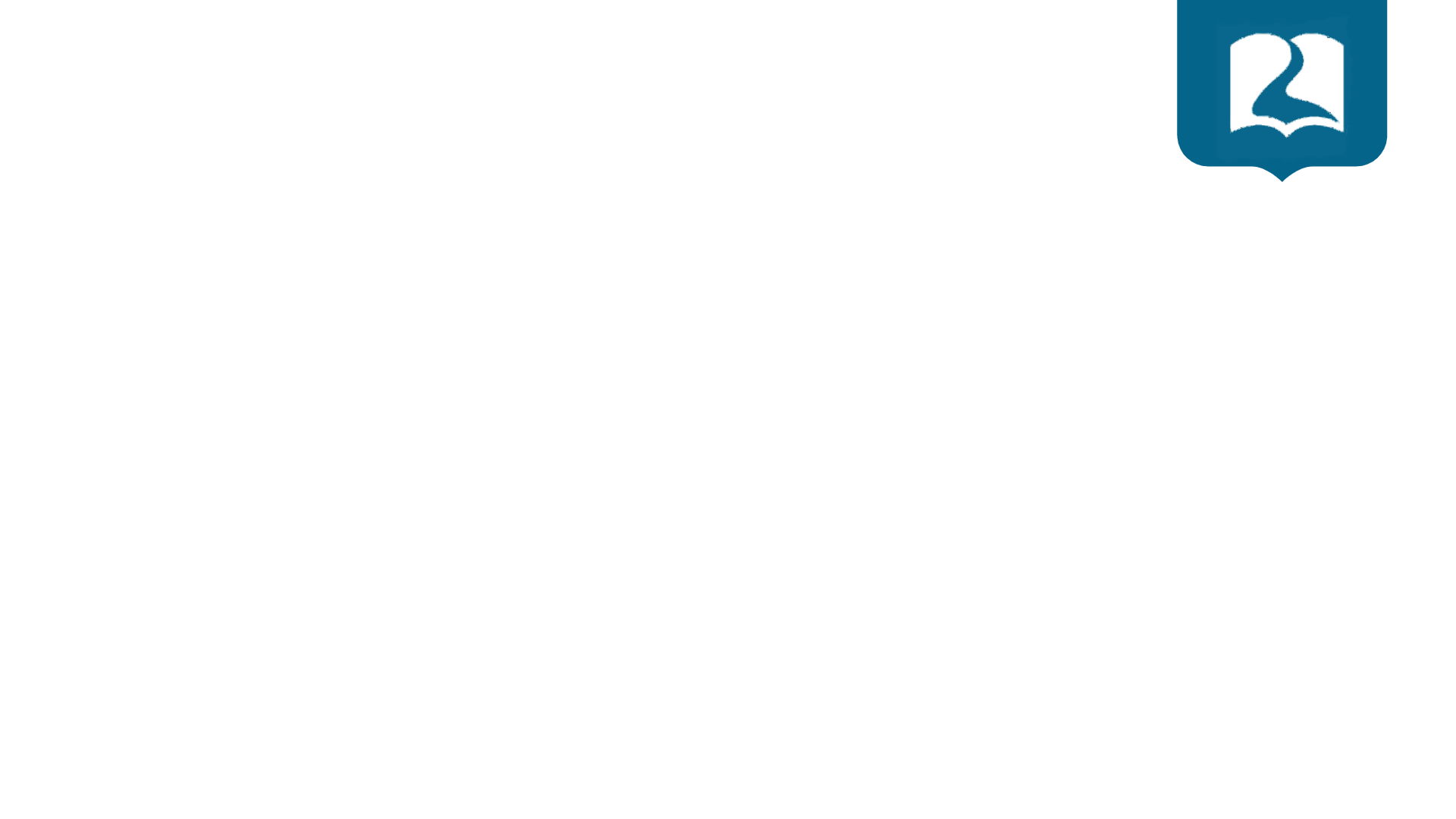 Religión
Sensaciones, emociones, sentimientos, pasiones.
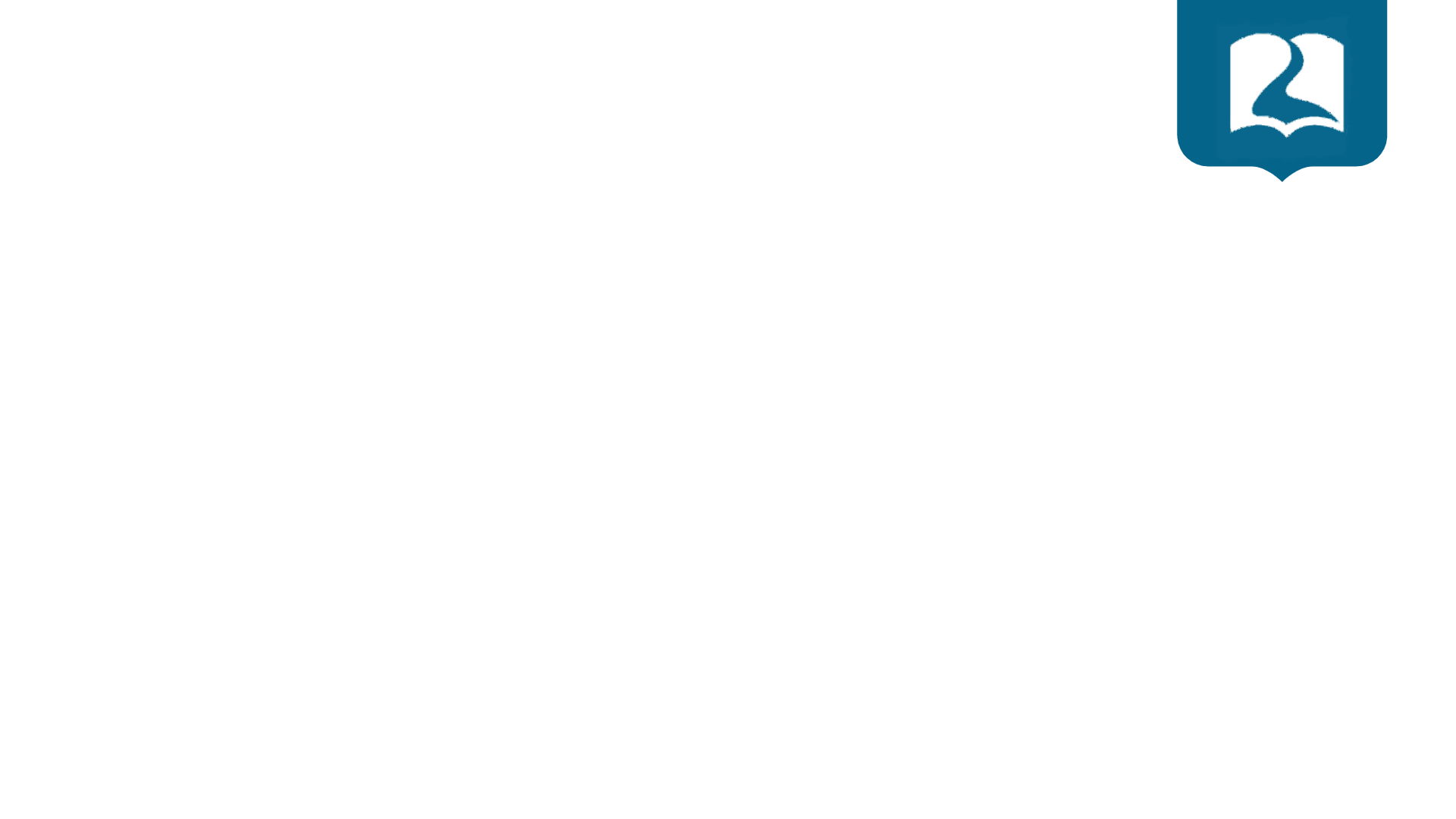 Revelación
La revelación es Dios dándome conocimiento a través de las Sagradas Escrituras.

A Dios lo conocemos en las Escrituras.
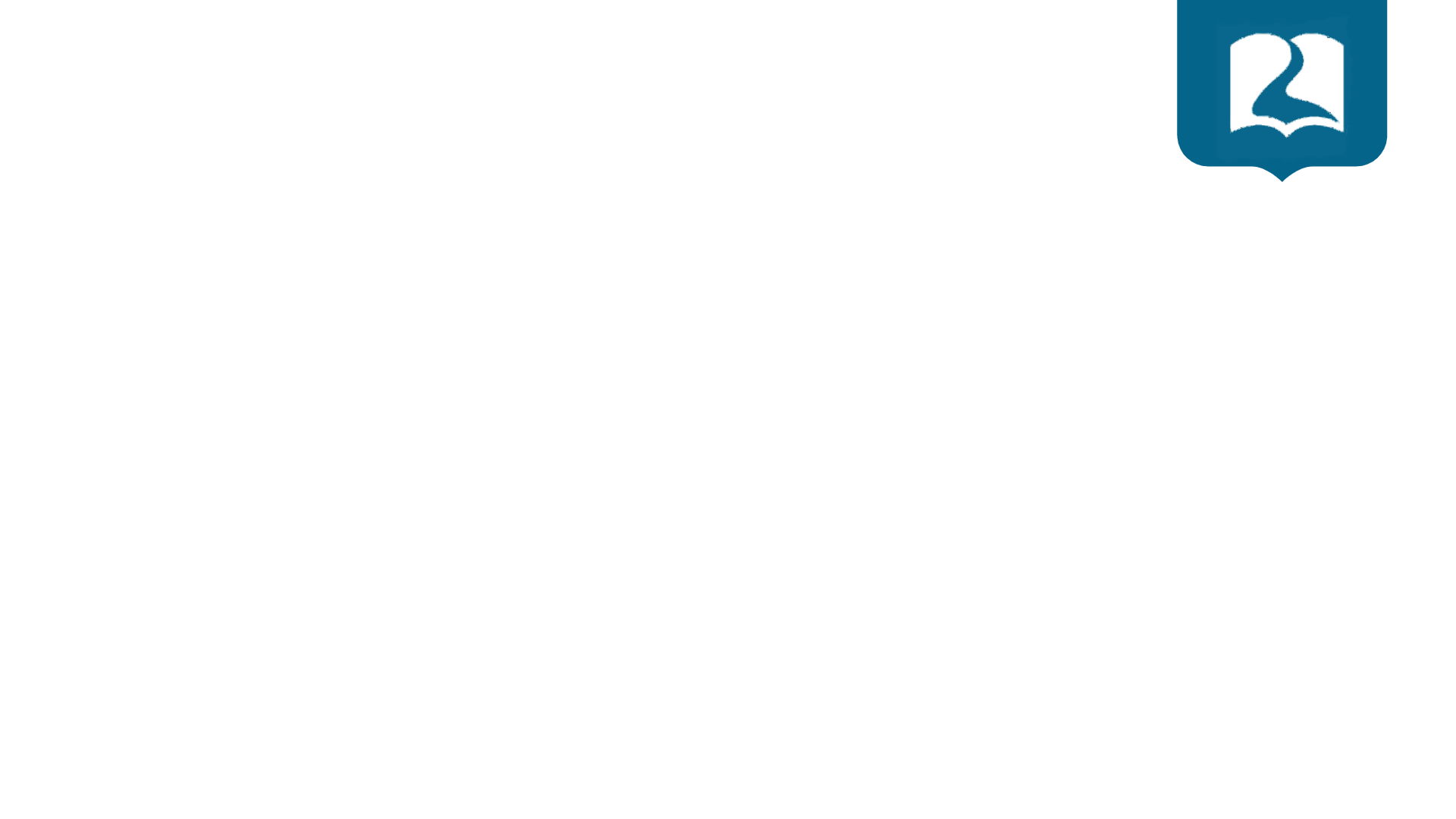 Revelación
El conocimiento de Dios, 
viene de Dios
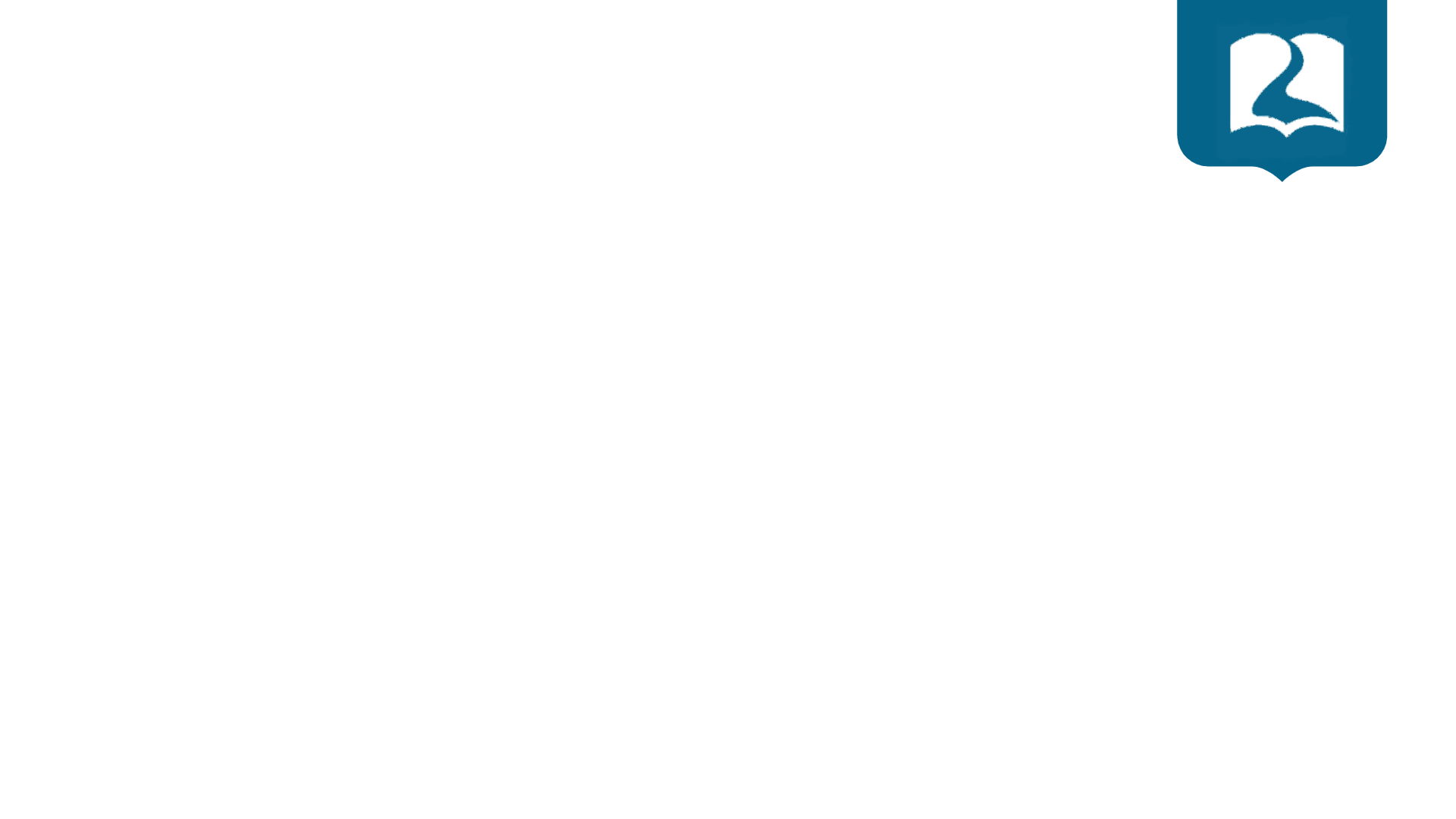 Revelación
Las Escrituras contienen la verdad revelada por Dios. Él revela principios y valores absolutos.
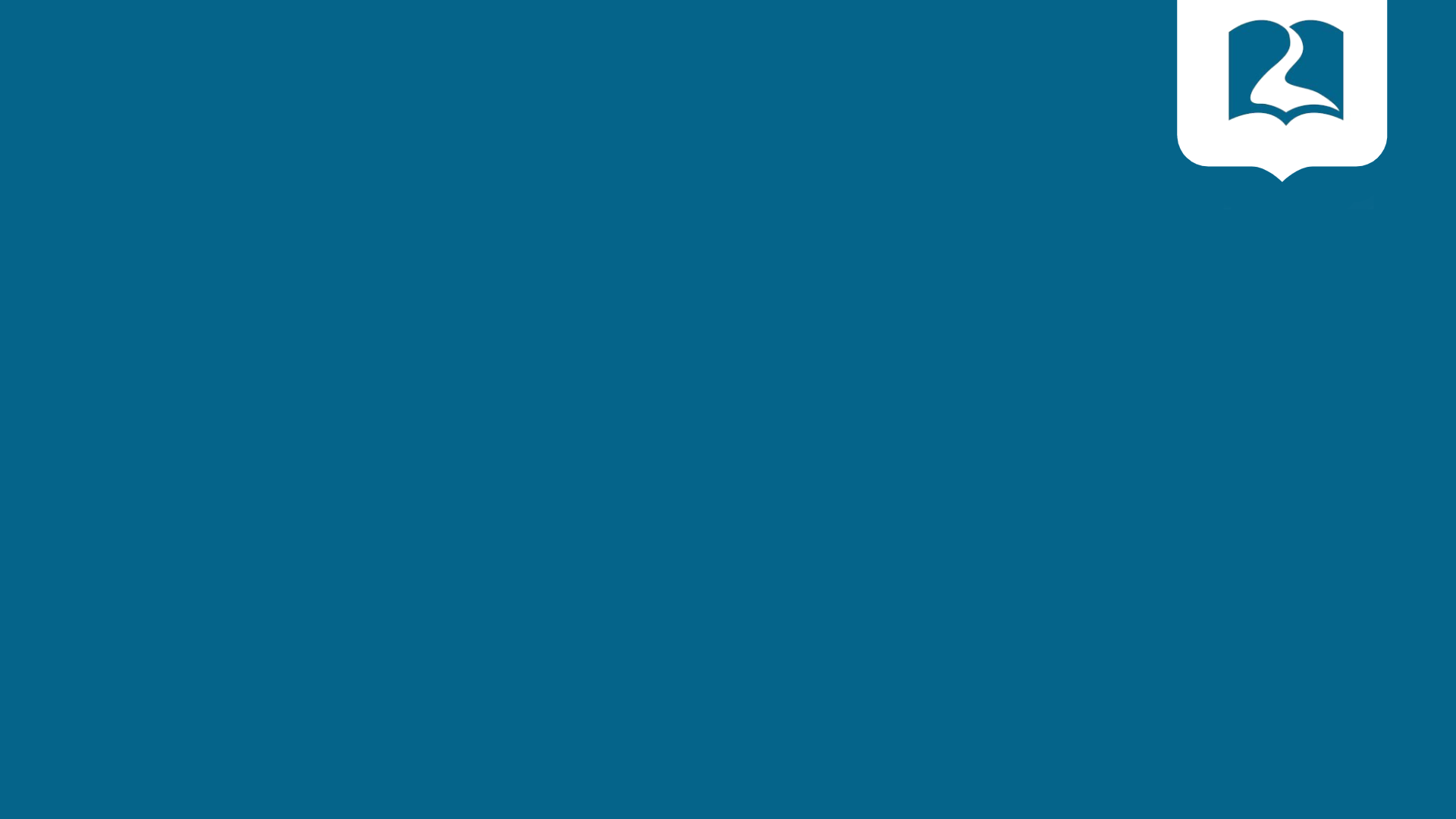 Oremos
INSTITUTO DE LIDERES CRISTIANOS
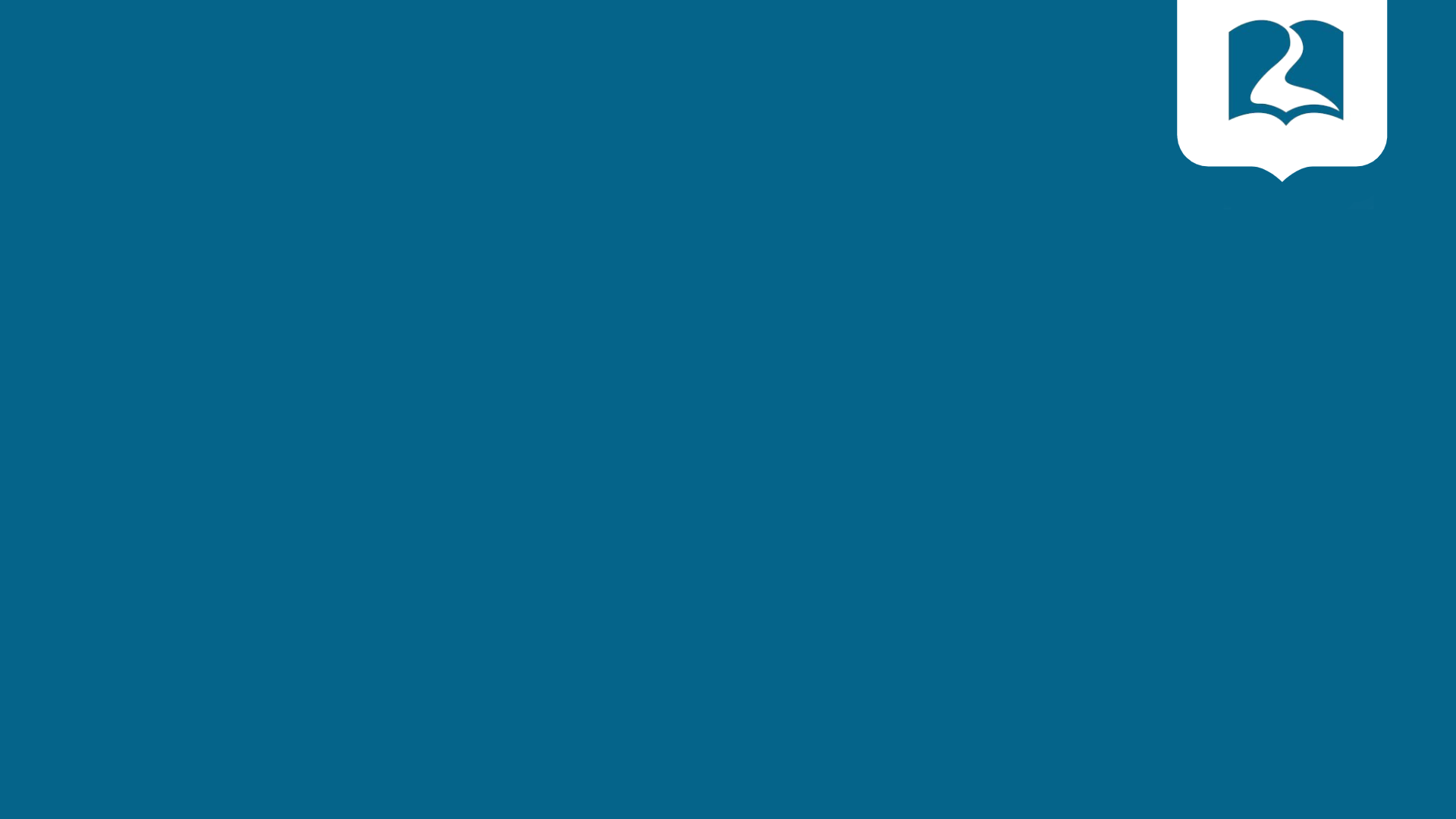 Gracias y bendiciones
INSTITUTO DE LIDERES CRISTIANOS